Төмөрбулаг сумын Иргэдийн Төлөөлөгчдийн Хурлаас хэрэгжүүлсэн “Хяналттай төсөв- хариуцлагатай засаглал- хөгжлийн гарц” төслийн хүрээнд зохион байгуулсан “ОНХС-ийн мэдээллийн ил тод байдлыг хангах нь” сэдэвт  иргэдийг чадавхижуулах сургалт
Сэдэв. 2. Орон нутгийн хөгжлийн сангийн хэрэгжилтийн үе шат бүрт иргэдийг мэдээллээр хангах нь
/Мэдээлэлтэй иргэн-чанартай оролцоо/




2019.11.16-17
1
“ОНХС-ийн мэдээллийн ил тод байдлыг хангах нь” сэдэвт  иргэдийг чадавхижуулах сургалт
Сэдэв:1. Орон нутгийн хөгжлийн сангийн хэрэгжилтийн үе шат
 бүрт иргэдийг мэдээллээр хангах нь
Сэдвийн агуулга:
 Орон нутгийн хөгжлийн сангийн төсвийн төлөвлөлтийн үе шатанд иргэдийг мэдээллээр хангах  үйл ажиллагаа /ОНХС-ийн журмаас/,
”Мэдээллийн хөтөч баг”-аас ОНХС-ийн төлөвлөлтийн /бүрдүүлэлт/ үе шатанд иргэдийг мэдээллээр хангах үйл ажиллагааны зохион байгуулалт,
”Мэдээллийн хөтөч баг”-аас ОНХС-ийн төлөвлөлт, зарцуулалтын үйл ажиллагааны үе шатанд иргэдийг мэдээллээр хангах үйл ажиллагааны зохион байгуулалт,
”Мэдээллийн хөтөч баг”-аас ОНХС-ийн хөрөнгийн гүйцэтгэлийн /тайлагналт/ үе шатанд иргэдийг мэдээллээр хангах үйл ажиллагааны зохион байгуулалт,
”Мэдээллийн хөтөч баг”-аас иргэдийг ОНХС-ийн хөрөнгийн удирдлагын  мэдээллээр хангах үйл ажиллагааны зохион байгуулалт,
2
“ОНХС-ийн мэдээллийн ил тод байдлыг хангах нь” сэдэвт  иргэдийг чадавхижуулах сургалт
Монгол улсын Төсвийн тухай хууль 60.1.“Тухайн шатны төсвийн ерөнхийлөн захирагч нь орон нутгийн хөгжлийг дэмжих зорилго бүхий Орон нутгийн хөгжлийн сантай байна гэж заасан. 
Монгол улсын Төсвийн тухай хуульд төсвийг төлөвлөх, бүрдүүлэх, хуваарилах, тайлагнах үйл ажиллагаанд олон нийтийн оролцоог хангах, баг, хорооны Засаг дарга Орон нутгийн хөгжлийн сангийн хөрөнгөөр хэрэгжүүлэх хөрөнгө оруулалт, хөтөлбөр, төсөл, арга хэмжээ, тэдгээрийг хэрэгжүүлэх дараалал, арга замын талаар баг, хороодод олон нийтийн нээлттэй санал асуулга явуулж тэдний оролцоог хангахаар заасан нь Монгол улсад иргэдийн төсвийн шууд оролцоог хангахад чухал алхам болсон заалт болсон гэж үзэж байна.
3
“ОНХС-ийн мэдээллийн ил тод байдлыг хангах нь” сэдэвт  иргэдийг чадавхижуулах сургалт
Орон нутгийн хөгжлийн сангийн төсвийн төлөвлөлтийн үе шатанд иргэдийг мэдээллээр хангах  үйл ажиллагаа:
Баг, хорооны түвшинд ОНХС-ийн төлөвлөлтөд олон нийтийн оролцоог хангаж, мэдээллийн ил тод байдлыг бий болгох нь /ОНХС-ийн журмын 5-дахь хэсэг/
5.1.Баг, хорооны Засаг дарга нь сум, дүүргийн Засаг даргын Тамгын газартай хамтран өмнөх оны ОНХС-ийн үйл ажиллагааны үр дүн, тухайн онд ОНХС-ийн хөрөнгөөр санхүүжүүлэхээр батлагдсан хөрөнгө оруулалт, хөтөлбөр, төсөл, арга хэмжээний талаарх дэлгэрэнгүй танилцуулгыг дараагийн төсвийн жилийн аймаг, нийслэл, сум, дүүргийн эдийн засаг, нийгмийг хөгжүүлэх үндсэн чиглэлд тусгагдсан тэргүүлэх ач холбогдолтой хөрөнгө оруулалт, хөтөлбөр, төсөл, арга хэмжээний танилцуулгын хамт бэлтгэж баг, хороо, сум, дүүргийн мэдээ, мэдээллийн хэрэгслээр дамжуулан 2 дугаар сард багтаан олон нийтэд танилцуулна.
.
4
“ОНХС-ийн мэдээллийн ил тод байдлыг хангах нь” сэдэвт  иргэдийг чадавхижуулах сургалт
5.2.Баг, хорооны Засаг дарга ОНХС-ийн хөрөнгөөр санхүүжүүлэх хөрөнгө оруулалт, хөтөлбөр, төсөл, арга хэмжээ, тэдгээрийг хэрэгжүүлэх дараалал, арга замын талаар баг, хорооны иргэдийн дунд олон нийтийн нээлттэй санал асуулгыг дараах хэлбэрээр явуулна. Үүнд:
 5.2.1.санал асуулгын хуудас
5.2.2.бүлгийн ярилцлага, /орон нутгийн иргэд өөрсдийн өмнө тулгамдаж буй асуудлаар нийтийн ашиг сонирхлыг илэрхийлж сайн дурын үндсэн дээр нэгдсэн хэд хэдэн бүлгийн зохион байгуулалт/;
 5.2.3.цахим хэлбэр болон техник, технологийн дэвшилтэт бусад арга хэлбэр;
5.3.Энэ журмын 5.2.1-д заасан хэлбэрээр санал авахдаа энэ журмын 1 дүгээр хавсралтад заасан жишиг маягтыг баг, хорооны өрх бүрд хүргүүлж, бүртгэл хөтлөн ирсэн саналыг энэ журмын 2 дугаар хавсралтад заасан маягтын дагуу бүртгэж нэгтгэнэ
5
“ОНХС-ийн мэдээллийн ил тод байдлыг хангах нь” сэдэвт  иргэдийг чадавхижуулах сургалт
”Мэдээллийн хөтөч баг”-аас ОНХС-ийн төлөвлөлтийн /бүрдүүлэлт/ үе шатанд иргэдийг мэдээллээр хангах үйл ажиллагааны зохион байгуулалт: : ОНХС-ийн төлөвлөлтйин хуанлийн үе шатны хуваарь:
1.Тухайн жилийн ОНХС-ийн хөрөнгийн зарцуулалтын төлөвлөлтийн үе шат 
2.Дараа жилийн ОНХС-ийн санал авах төлөвлөлтийн үе шат
Тухайн жилийн ОНХС-ийн хөрөнгөөр хэрэгжүүлэх төсөл хөтөлбөр арга хэмжээний батлагдсан төсөв, төлөвлөлтийн талаарх мэдээллийг иргэдэд хүргэх 
.Өмнөх оны сум орон нутаг, багт хэрэгжсэн ОНХС-ийн үйл ажиллагааны үр дүн, тухайн онд ОНХС-ийн хөрөнгөөр санхүүжүүлэхээр батлагдсан хөрөнгө оруулалт, хөтөлбөр, төсөл, арга хэмжээний талаарх дэлгэрэнгүй танилцуулгыг иргэдэд танилцуулахад багийн Засаг даргад туслах, хяналт тавих
Дараа оны ОНХС-ийн хөрөнгөөр санхүүжүүлэх хөрөнгө оруулалт, хөтөлбөр, төсөл, арга хэмжээ, тэдгээрийг хэрэгжүүлэх дараалал, арга замын талаар багийнхаа иргэдийн дунд олон нийтийн нээлттэй санал асуулга явуулахад багийн Засаг даргад туслах, иргэдэд арга зүйн талаар зөвлөгөө өгч, мэдээллээр хангаж ажиллах.
6
“ОНХС-ийн мэдээллийн ил тод байдлыг хангах нь” сэдэвт  иргэдийг чадавхижуулах сургалт
”Мэдээллийн хөтөч баг”-аас ОНХС-ийн хөрөнгийн төлөвлөлтийн үе шатанд иргэдийг мэдээллээр хангах үйл ажиллагааны зохион байгуулалт:Үүнд: 
Дараа оны Иргэдийн дунд тухайн оны ОНХС-ийн төлөвлөлттэй холбоотой бүлгийн ярилцлага хийх
Дараа ОНХС-ийн төлөвлөлтийн үед ашиглах мэдээлэл олж авах, түгээх үйл ажиллагааны талаар иргэдэдд арга зүйн зөвлөгөө өгч ажиллах 
         Оролцооны арга хэлбэрээс : 
Үр дүнгийн мэдээлэл түгээх
Санал асуулга авах 
Тулгамдсан асуудлыг шийдвэрлэх
Эрх зүйн зөвлөгөө өгөх
Худалдан авах ажиллагааны төлөвлөлтийг мэдээлэх
Худалдан авах ажиллагаанд иргэдийн оролцоог хангах, мэдээллийг түгээх гэх мэт
7
“ОНХС-ийн мэдээллийн ил тод байдлыг хангах нь” сэдэвт  иргэдийг чадавхижуулах сургалт
”Мэдээллийн хөтөч баг”-аас ОНХС-ийн төлөвлөлт, зарцуулалтын үйл ажиллагааны үе шатанд иргэдийг мэдээллээр хангах үйл ажиллагаа:
2. Баг, хорооны Иргэдийн хурал
Баг хорооны ИНХ-даа идэвхитэй оролцож гаргасан саналаа танилцуулан ОНХСангаар хэрэгжүүлэх ажлын жагсаалтад тусгуулах боломж иргэнд Танд нээлттэй.
Санал асуулга явуулах
Жил бүрийн 2-р улиралд Орон нутгийн хөгжлийн сангаар хийх ажлын саналаа санал асуулгын хуудсаар, бүлгийн ярилцлага, цахим хэлбэрээр өгч болно
6. Хяналт үнэлгээ
ОНХСангаар хэрэгжсэн төсөл хөтөлбөр, арга хэмжээний талаар нээлттэй мэдээлэл авах, үнэлгээ өгөх, хяналт тавих эрхтэй
3. Иргэдийн төлөөлөгчдийн хурал
Таны санаачилсэн дэмжсэн төсөл хөтөлбөр, арга хэмжээг тухайн шатны ИТХ-аар батална. ИТХ нь олон нийтэд нээлттэй хуралдана.
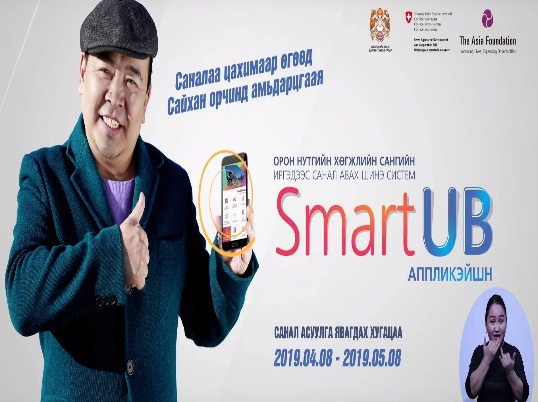 5. Хэрэгжилт 
20 сая хүртэлх төгрөгийн өртөгтэй ажлыг иргэд өөрсдөө бүлэг байгуулан гүйцэтгэх боломжтой. Хэрэгжилтийн явцад иргэд олон нийтийн байгууллагууд хяналт тавьж оролцоно.
4. Худалдан авах ажиллагаа
Худалдан авах ажиллагааг зохион байгуулах Үнэлгээний хороонд иргэн Та суурь мэдлэг олгох сургалтанд хамрагдаж эрх аван оролцох боломжтой
орон нутагт бий болсон орлогыг тухайн сумын иргэд хүртэх боломжтой
8
“ОНХС-ийн мэдээллийн ил тод байдлыг хангах нь” сэдэвт  иргэдийг чадавхижуулах сургалт
”Мэдээллийн хөтөч баг”-аас ОНХС-ийн зарцуулалтын /хуваарилалт/ үйл ажиллагааны үе шатанд иргэдийг мэдээллээр хангах арга хэлбэрээс:
Хууль тогтоомжийг сурталчилах
Иргэдийн нийтлэг эрх ашигт нийцэж буй эсэх талаар мэдээлэх
Төсөв, төлөвлөгөөний дагуу үйл ажиллагаа хэрэгжиж байгааг мэдээлж, хөндлөнгийн хяналт хийх
Арга зүйн зөвлөгөө өгөх 
Бүлгийн ярилцлага хийх
 Мэдээлэл олж авах, үйл ажиллагааг хянах хувилбарыг ашиглах талаар иргэдэд туслах
Үнэлгээний хороо, ажлын хэсэгт орж ажиллах
9
“ОНХС-ийн мэдээллийн ил тод байдлыг хангах нь” сэдэвт  иргэдийг чадавхижуулах сургалт
”Мэдээллийн хөтөч баг”-аас ОНХС-ийн хөрөнгийн гүйцэтгэлийн /тайлагналт/ үе шатанд иргэдийг мэдээллээр хангах үйл ажиллагааны зохион байгуулалт:Үүнд: /ОНХС-ийн журмаас:/
9.4.ОНХС-ийн хөрөнгөөр санхүүжүүлэх хөрөнгө оруулалт, хөтөлбөр, төсөл, арга хэмжээний төлөвлөлт, санхүүжилт, зарцуулалт, гүйцэтгэл, тайлагналт, бүртгэл болон энэ журмын хэрэгжилтэд төв, орон нутгийн хууль, хяналт, дотоод ба хөндлөнгийн аудитын байгууллага, аймаг, нийслэл, сум, дүүргийн ИТХ-ын дэргэдэх хороо болон иргэд, иргэний нийгмийн байгууллагууд Монгол Улсын Төрийн аудитын тухай хууль, Төрийн хяналт шалгалтын тухай хууль, Засаг захиргаа, нутаг дэвсгэрийн нэгж, түүний удирдлагын тухай хууль, Төсвийн тухай хууль, Засгийн газрын 2015 оны “Дүрэм батлах тухай” 483 дугаар тогтоолын хавсралтаар батлагдсан “Дотоод аудитын дүрэм” болон эдгээртэй нийцүүлэн гаргасан хууль тогтоомжид заасан чиг үүргийн дагуу хяналт тавина.
9.5.Энэ журмын 9.5-д заасны дагуу хийсэн хяналт-шинжилгээ, үнэлгээний тайлан, дүгнэлт, зөвлөмжийг ОНХС-ийн цахим хуудсаар дамжуулан олон нийтэд тухай бүр мэдээлэх үүргийг аймаг, нийслэлийн Засаг даргын Тамгын газрын Хяналт-шинжилгээ, үнэлгээ, дотоод аудитын хэлтэс, сум, дүүргийн Засаг даргын Тамгын газар хүлээнэ.
10
“ОНХС-ийн мэдээллийн ил тод байдлыг хангах нь” сэдэвт  иргэдийг чадавхижуулах сургалт
”Мэдээллийн хөтөч баг”-аас ОНХС-ийн хөрөнгийн гүйцэтгэлийн /тайлагналт/ үе шатанд иргэдийг мэдээллээр хангах үйл ажиллагааны зохион байгуулалт:Үүнд: /ОНХС-ийн журмаас:/
9.8.Энэ журмын 9.4, 9.5-д заасан байгууллага дангаараа болон иргэд, иргэний нийгмийн байгууллагын төлөөллийг оролцуулан ОНХС-ийн үйл ажиллагаанд хийсэн хяналт шалгалт, аудит, хяналт-шинжилгээ, үнэлгээний тайлан, дүгнэлт, зөвлөмж, акт, албан шаардлагыг тухайн шатны ИТХ-аар жил бүр хэлэлцүүлнэ.
Багийн” Мэдээллийн хөтөч баг”-аас ОНХС-ийн гүйцэтгэлийн /тайлагналт/ үйл ажиллагааны үе шатны мэдээлэл олж авах, иргэдийг мэдээллээр хангах арга хэлбэрээс:
ОНХС-ийн тайлагналт хэлэлцсэн ИТХ түүний Тэргүүлэгчдийн хуралд оролцох
ОНХС-ийн үйл ажиллагаа хариуцсан байгууллага, албан тушаалтнаас мэдээлэл олж авах
11
“ОНХС-ийн мэдээллийн ил тод байдлыг хангах нь” сэдэвт  иргэдийг чадавхижуулах сургалт
НӨУБ-ын болон НЗБ-ын шийдвэр, тайлан мэдээлэл
Төрийн болон Иргэний нийгмийн байгууллага, хөндлөнгийн аудитын байгууллагын хяналт, үнэлгээ
Судалгаа шинжилгээний мэдээлэл тайлан
Цахим мэдээллийн хэрэгслээс
Хяналт үнэлгээний байгууллагаас 
Сургалт, уулзалт зөвлөгөөнд оролцох
Ажил гүйцэтгэгч байгууллага, ААН, иргэдээс 
Иргэдээс мэдээлэл  /Хүмүүсийн ярианаас “олны үг ортой”/
Мэдээллийн самбар
ОНХС-ийн тайлагналтын үеийн мэдээллийг авсан мэдээ, мэдээллийг дээр дурьдсан арга замаар буцааж иргэдэд түгээх арга хэмжээг зохион байгуулж ажиллах, Мөн мэдээллийг түгээх бусад сайн туршлагыг судалж хэрэгжүүлэх
12
“ОНХС-ийн мэдээллийн ил тод байдлыг хангах нь” сэдэвт  иргэдийг чадавхижуулах сургалт
”Мэдээллийн хөтөч баг”-аас иргэдийг ОНХС-ийн хөрөнгийн удирдлагын  мэдээллээр хангах үйл ажиллагааны зохион байгуулалт:
ОНХС-ийн хөрөнгийн бүтээн байгуулалт, хэрэгжүүлсэн төсөл арга хэмжээ, хөрөнгийн бүртгэлжүүлэлтийн шийдвэр, тайлан мэдээлэл
Эзэмшил, ашиглалтын үйл ажиллагааны мэдээлэл
Үр дүн, үр өгөөж, чанарын мэдээлэл /эдийн засгийн болон нийтийн эрх ашгийн/ 
Байгаль орчны эерэг нөлөөллийн мэдээлэл /Ногоон, эко үзэл баримтлал/
Сум, дүүргийн Засаг даргын Тамгын газар нь сум, дүүргийн ОНХС-ийн төлөвлөлт, санхүүжилт, зарцуулалт, гүйцэтгэл, тайлагналт, бүртгэл болон энэ журмын хэрэгжилттэй холбоотой хийгдсэн аудит, хяналт шалгалтын тайлан, дүгнэлт, зөвлөмж, акт, албан шаардлага болон бусад мэдээллийг ОНХС-ийн цахим хуудсаар дамжуулан хагас, бүтэн жилээр мэдээлнэ./ ОНХС-ийн журмын 10.3.5 дахь заалт/
13
“ОНХС-ийн мэдээллийн ил тод байдлыг хангах нь” сэдэвт  иргэдийг чадавхижуулах сургалт
Сургалтын сэдвийн дүгнэлт, ярилцлага дасгал ажиллах, сорил авах 5 минут
“Орон нутгийн хөгжлийн сангийн үйл ажиллагааны хэрэгжилтийн үе шат бүрт мэдээллээр иргэдийг хангах үйл ажиллагааны үр дүн буюу Мэдээлэлтэй иргэн чанартай оролцоо” сэдэвт ярилцлага, 
Дасгал ажиллах /ОНХС-ийн хэрэгжилтийн үе шат бүрт иргэдийг мэдээллээр хангахтай холбоотой тулгамждаж буй асуудал түүнийг шийдвэрлэх арга замын талаар/ 
Заасан сэдвээр сорил авах /Тестээр/
Сургалтын сэдвээр оролцогчдын асуулт, санал дүгнэлт 


Боловсруулсан: Сургагч багш Ц.Бямбадорж
14